Figure 2. Regulation of hsa FOXO1 3′UTR by miR-183 MRE. (A) The schematic of FOXO1 with both the conserved and ...
Hum Mol Genet, Volume 23, Issue 10, 15 May 2014, Pages 2593–2603, https://doi.org/10.1093/hmg/ddt655
The content of this slide may be subject to copyright: please see the slide notes for details.
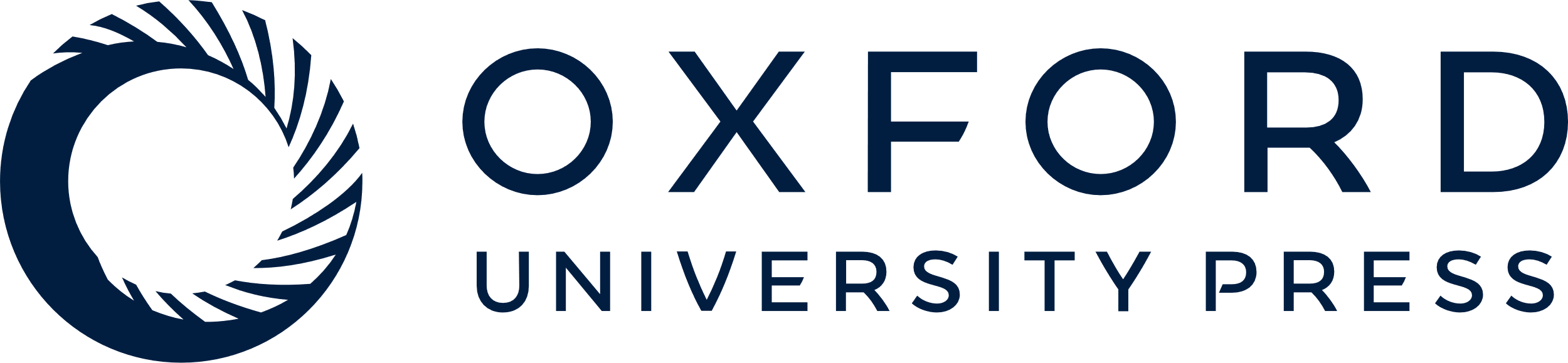 [Speaker Notes: Figure 2. Regulation of hsa FOXO1 3′UTR by miR-183 MRE. (A) The schematic of FOXO1 with both the conserved and human-specific miR-183 prediction MREs in human (hsa), chimpanzee (pan) and mouse (mmu) 3′UTRs. (B) The schematic of FOXO1 3′UTR psiCHECK™-2 plasmids. PsiCHECK™-2 plasmids containing the 3′UTR of FOXO1 cloned from (C) hsa, (D) pan and (E) mmu were co-transfected with either pre-miR-NEG control, pre-miR-183 or irrelevant pre-miR-146b control into HEK293 cells. Single nucleotide changes in the psiCHECK™-2 3′UTR constructs included: (F) a nucleotide change at the conserved site of the hsa 3′UTR from G → A; (G) a nucleotide change at the hsa-specific miR-183 predict site in the hsa 3′UTR from G → A; (H and I) a mutation in pan and mmu 3′UTR from A → G or C → G, respectively. All luciferase experiments were performed in triplicate for each pre-miR dose (0–30 nM) with at least three biological replicates. Bars represent mean ± SEM, *P < 0.05, **P < 0.01 and ***P < 0.001.


Unless provided in the caption above, the following copyright applies to the content of this slide: © The Author 2013. Published by Oxford University Press. All rights reserved. For Permissions, please email: journals.permissions@oup.com]